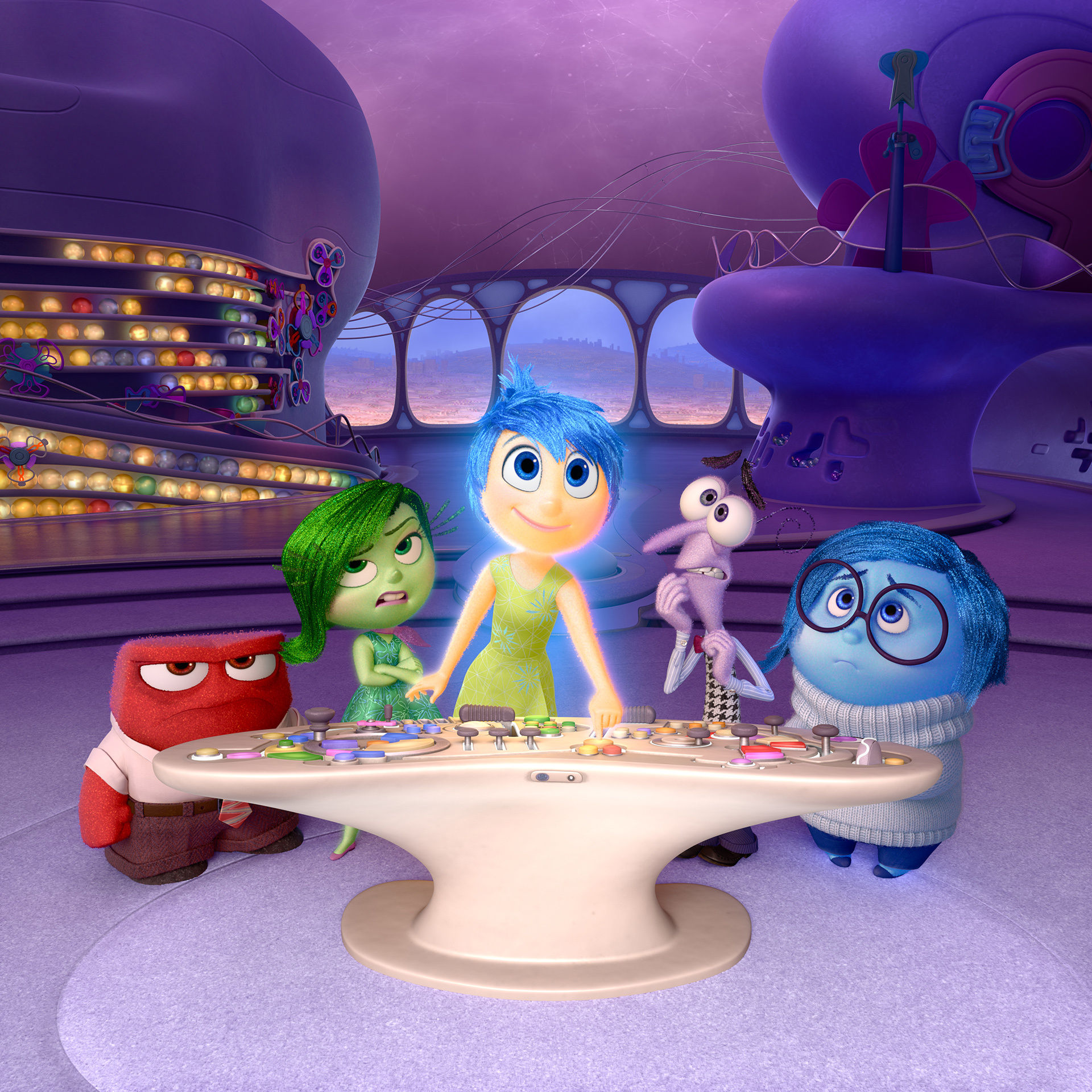 LA MUSICA EN

 NUESTRAS MENTES
introducción.
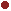 Menú interactivo
Contenido 1
Contenido 2
Contenido 2
Contenido 3
Materiales de repaso /cierre
interactivos e imprimibles.
Pantalla de créditos.
Pantalla de despedida